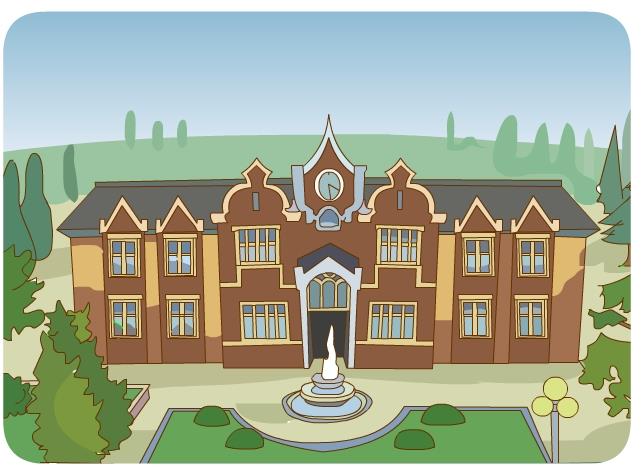 Lesson 2
There is an old building in my school.
WWW.PPT818.COM
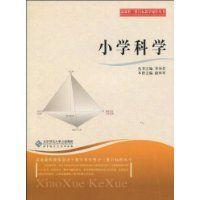 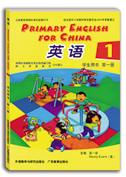 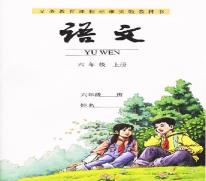 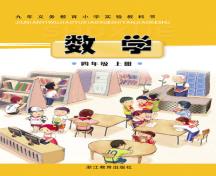 maths
English
Chinese
science
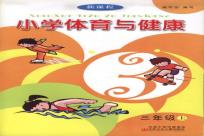 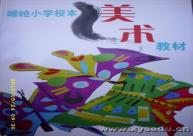 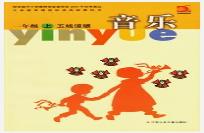 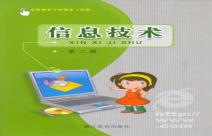 art
music
PE
computer
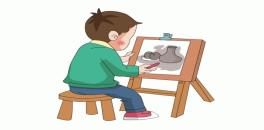 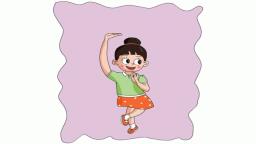 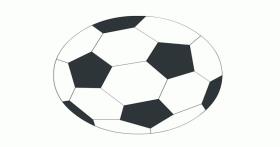 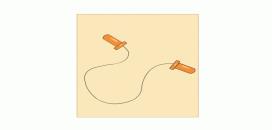 draw pictures
play
football
skip
dance
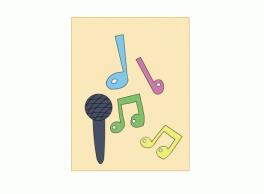 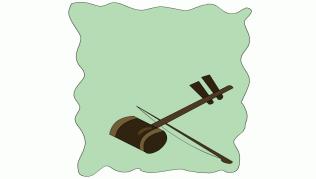 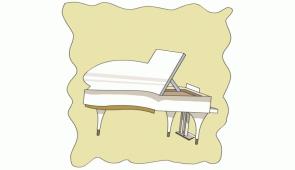 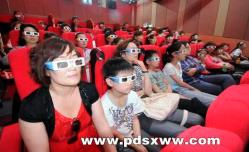 play
the erhu
play
the piano
watch the films
sing
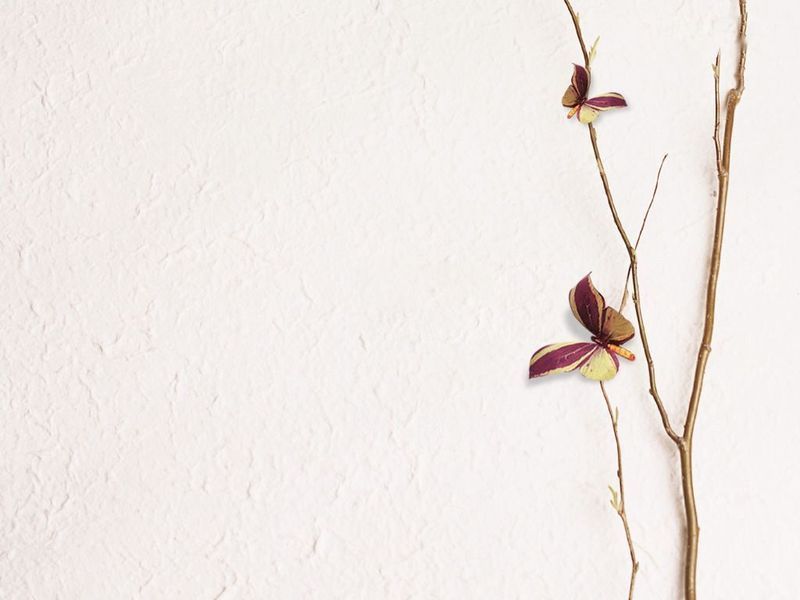 What subjects does Lucy have?
She has science, maths, art, reading  and French.
What does she do after school?
She often draws pictures.
Sometimes she plays the piano.
Sometimes she watches films .
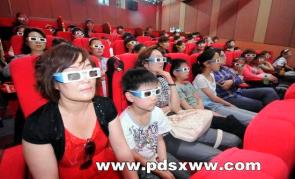 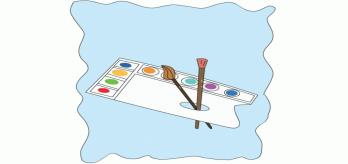 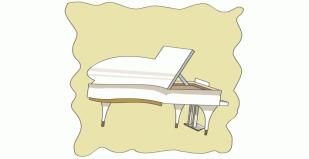 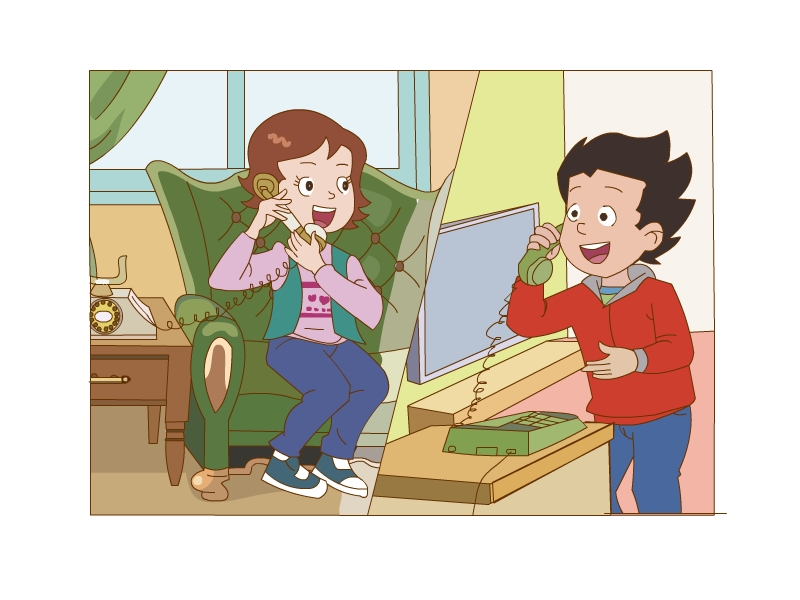 This is LiMing .
This is Lucy.
What’s Lucy’s new school like ?
It’s not big ,but very beautiful.
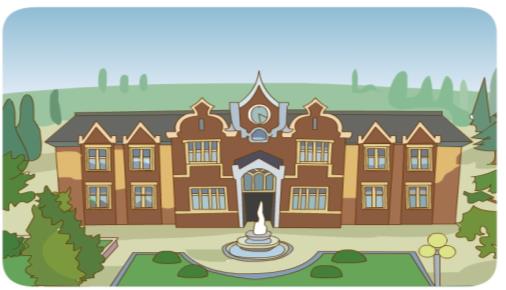 What’s in the school?
There is an old building in my school.
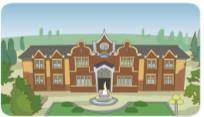 There is a library.
There is a new gym in my school .
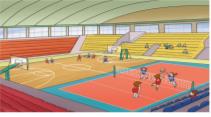 There are many books in it .
There are many trees and flowers .
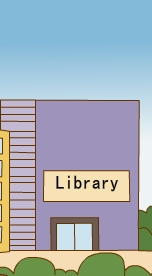 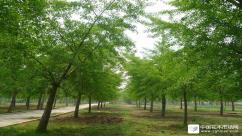 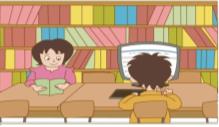 There be--- 的构成
There be  + 某物 / 某人 + 某地　
    表示：某地有某物或某人
             There be+ sb+sw
1: There is a girl and two boys in the picture.
2: There are two boys and a girl in the picture.
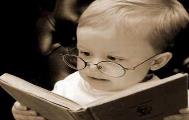 there 是个近视眼。
就近原则
      be动词单复数形式要跟there be之后的第一个主语保持一致，如果第一个主语是单数或不可数名词用is，如果第一个主语是复数用are。
请使用There be--- 描述下图
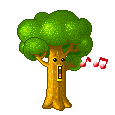 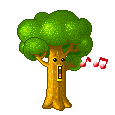 tree
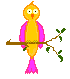 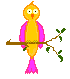 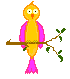 bird
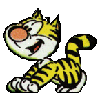 cat
There is a cat under the tree.
There are three birds in the tree.
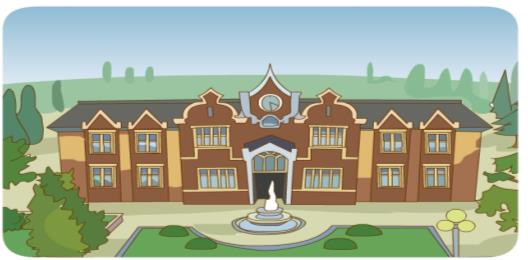 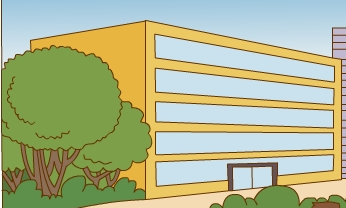 an old
building
a new
building
There is an old building.
buildings
There are two buildings.
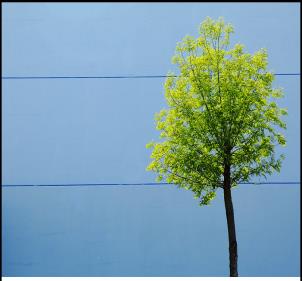 There is               .
a
tree
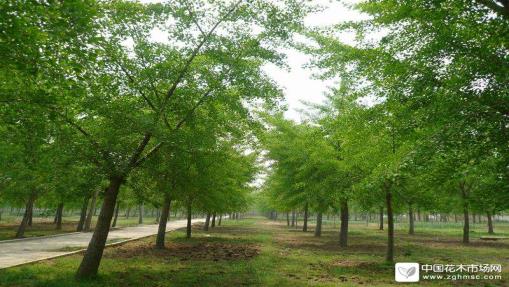 There are                         .
many trees
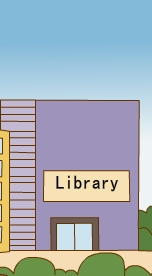 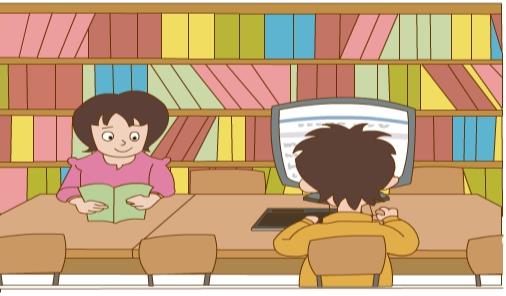 There___a library.
is
are
There ___many books in it.
I like reading there.
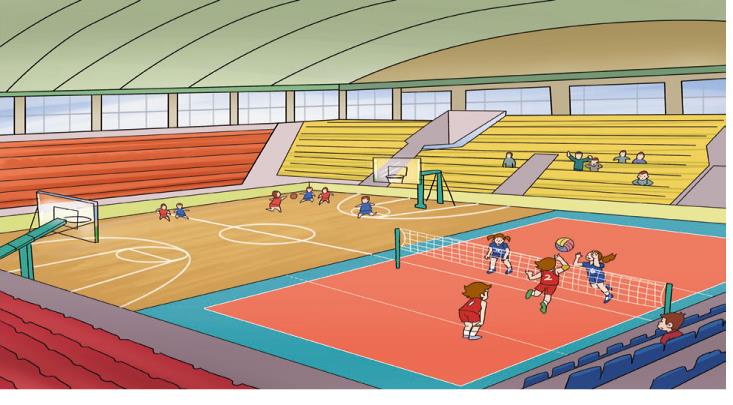 is
gym
There ___ a new          .
I like doing sports.
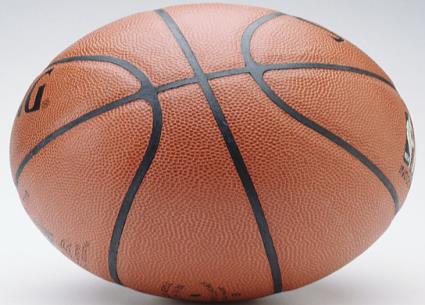 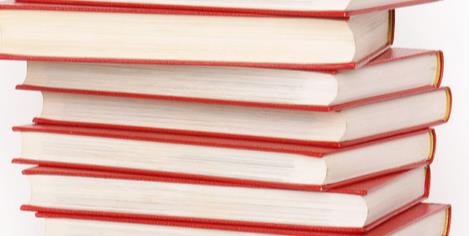 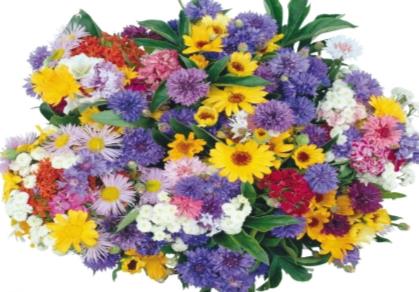 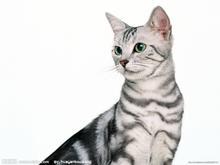 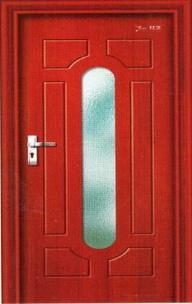 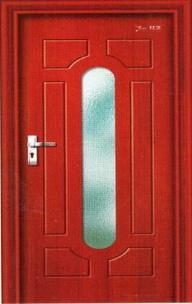 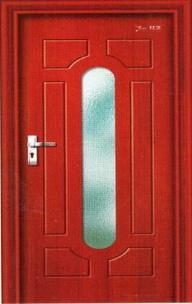 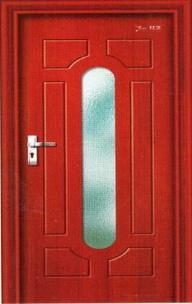 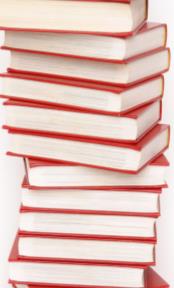 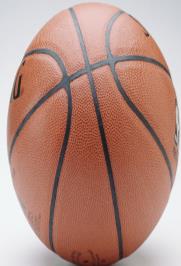 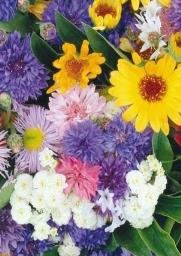 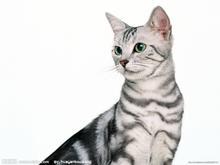 D
A
B
C
There is/are…in it?
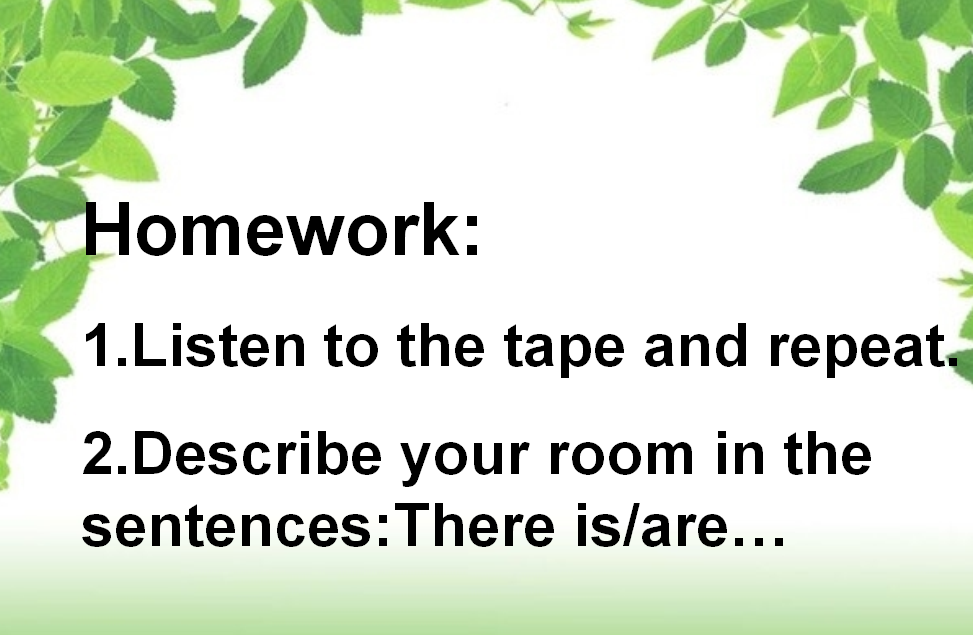